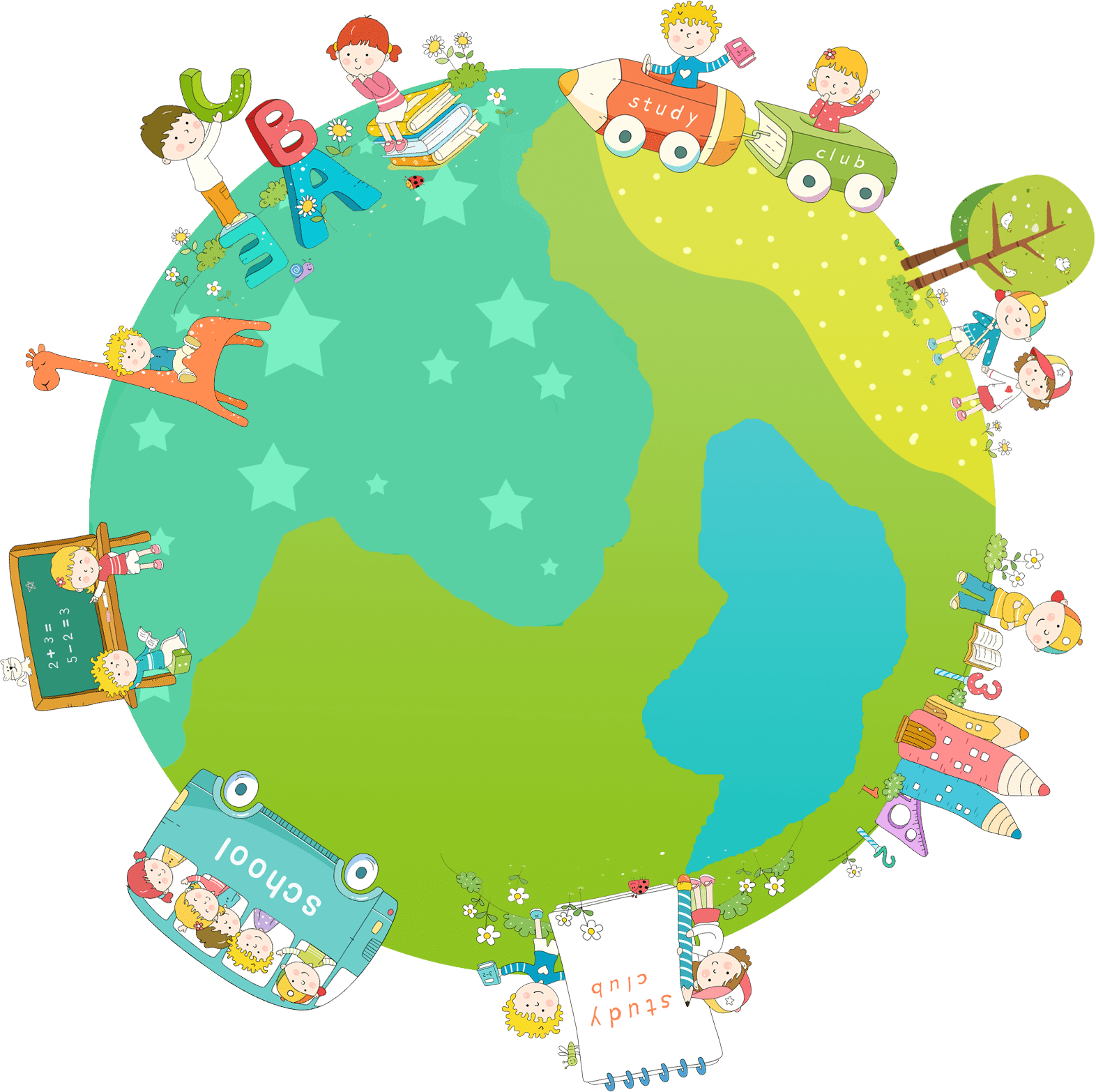 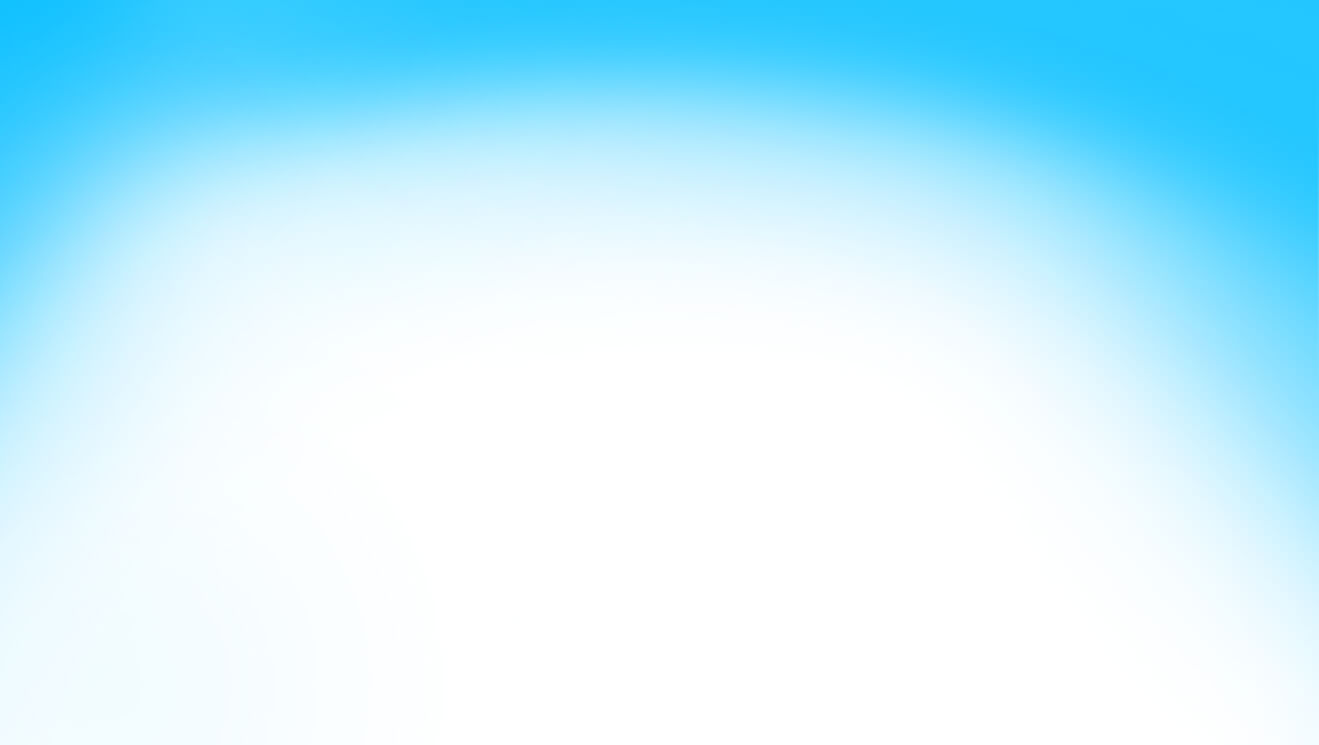 BÀI 20 
CHU VI VÀ DIỆN TÍCH MỘT SỐ TỨ GIÁC ĐÃ HỌC
BÀI 20: CHU VI VÀ DIỆN TÍCH CỦA MỐT SỐ TỨ GIÁC ĐÃ HỌC
1. Chu vi, diện tích của hình vuông, hình chữ nhật, hình thang.
PHIẾU HỌC TẬP
BÀI 20: CHU VI VÀ DIỆN TÍCH MỘT SỐ TỨ GIÁC ĐÃ HỌC 
Tiết 1: Chu vi, diện tích của hình vuông, hình chữ nhật, hình thang.
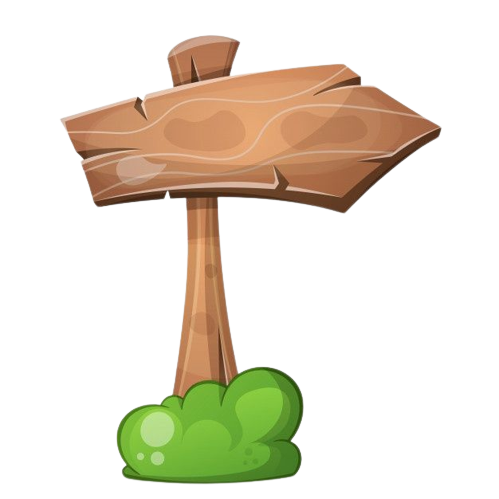 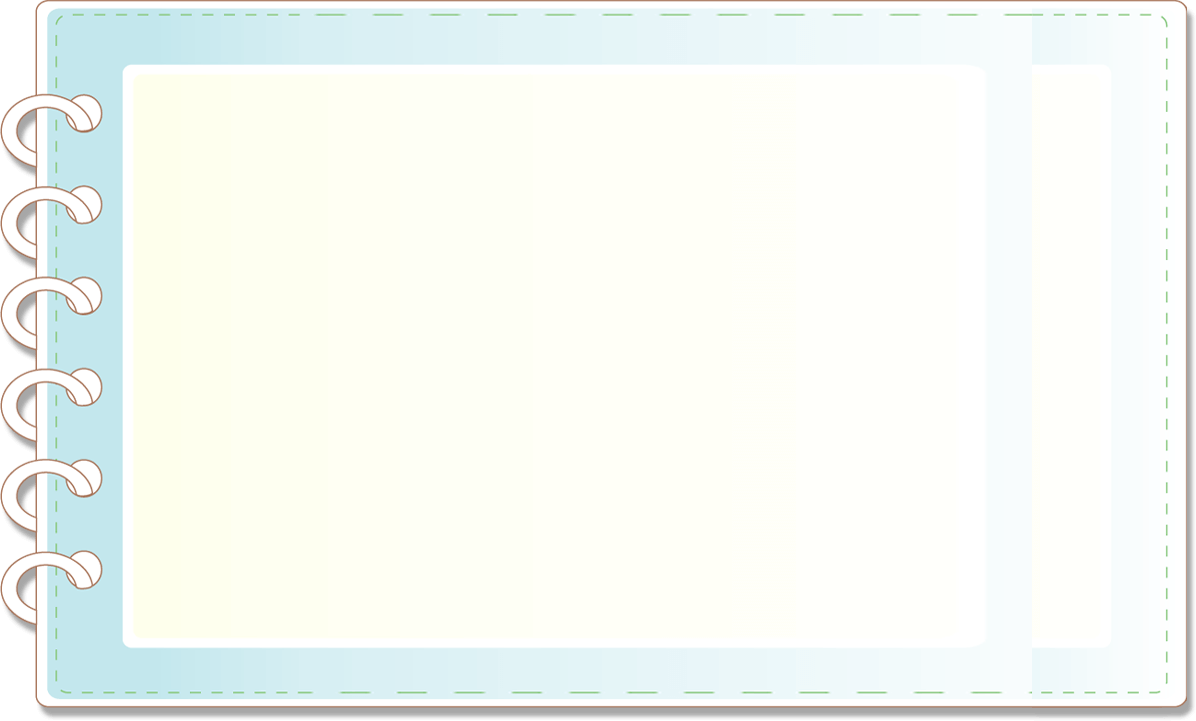 Cùng xem tình 
huống sau
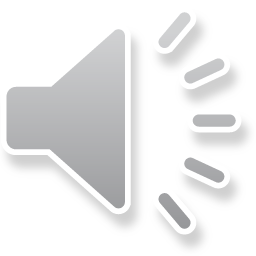 BÀI 20: CHU VI VÀ DIỆN TÍCH CỦA MỐT SỐ TỨ GIÁC ĐÃ HỌC
1. Chu vi, diện tích của hình vuông, hình chữ nhật, hình thang.
a
b
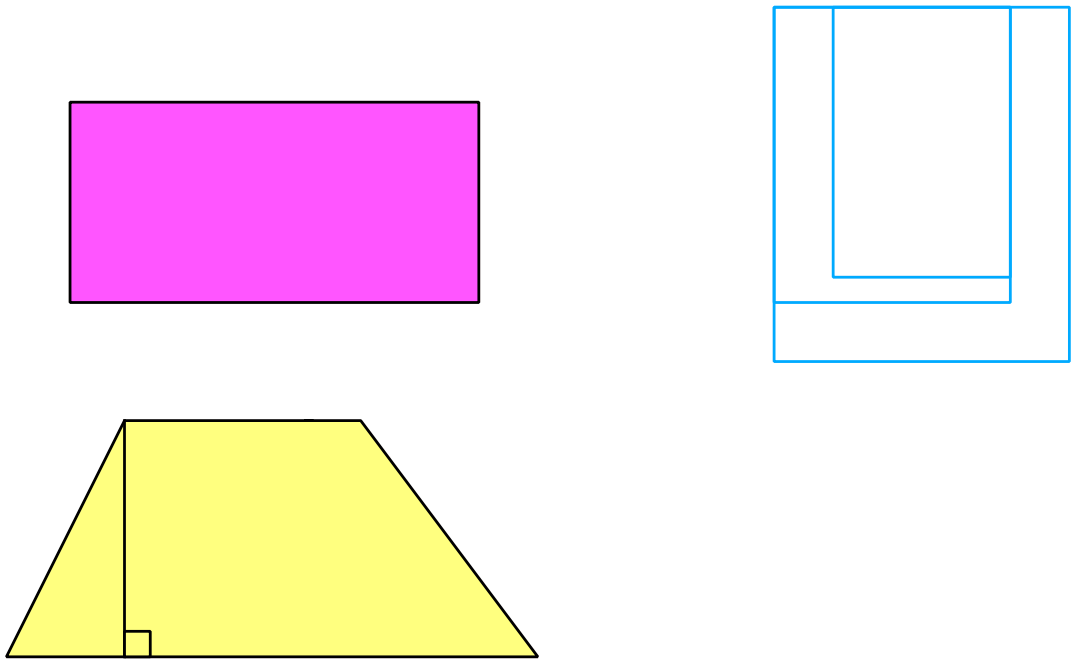 d
c
a
h
a
b
Hình vuông
Hình chữ nhật
Hình thang
C = a+b+c+d
C = 2(a+b)
C = 4a
S = ab
S = a.a
PHIẾU HỌC TẬP
BÀI 20: CHU VI VÀ DIỆN TÍCH MỘT SỐ TỨ GIÁC ĐÃ HỌC 
Tiết 1: Chu vi, diện tích của hình vuông, hình chữ nhật, hình thang.
1. Hình vuông
C = 4a;
S = a.a
2. Hình chữ nhật
C = 2(a+b);
S = ab
3. Hình thang
C = a+b+c+d
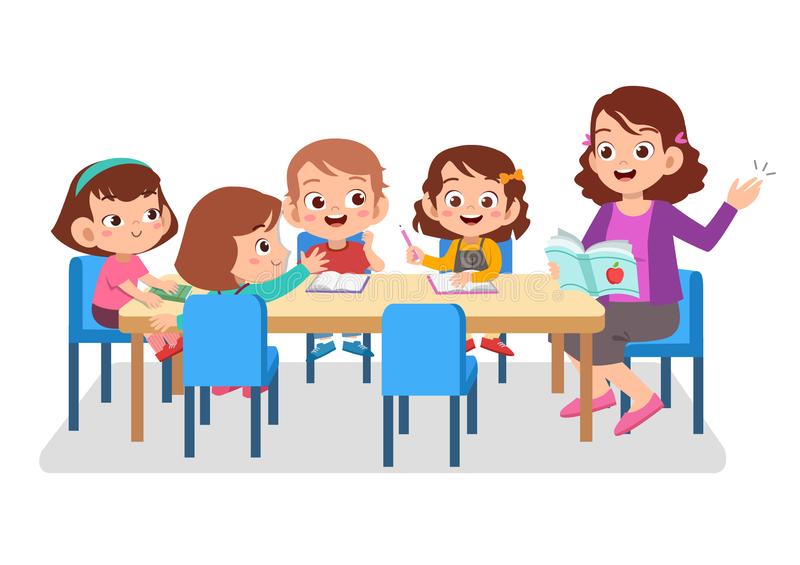 HOẠT ĐỘNG NHÓM
Bài toán 1. Bác Khôi muốn lát một bức tường hình chữ nhật có chiều dài 5m, chiều rộng 3m. Loại gạch lát nền được sử dụng là loại gạch hình vuông có cạnh dài 25cm. Hỏi bác Khôi phải sử dụng bao nhiêu viên gạch (coi gạch vữa không đáng kể)?
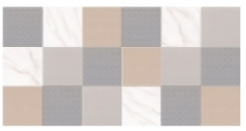 Giải:
+ Diện tích của bức tường là: 
                5.3 = 15(m2).
+ Diện tích của một viên gạch hình vuông là: 
              25.25  = 625(cm2) = 0,0625 (m2).
+ Số viên gạch mà bác Khôi cần dùng là:
              15: 0,0625  = 240 (viên).
Bài toán 2. Một siêu thị cần treo đèn trang trí xung quanh mép của một tấm biển quảng cáo hình chữ nhật có chiều rộng 5m, chiều dài 10m. Chi phí cho mỗi mét dài của đèn là 40 000 đồng. Hỏi siêu thị phải chi bao nhiêu tiền để mua đèn?
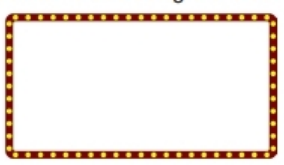 + Chu vi của tấm biển quảng cáo hình chữ nhật là:
              2.(5 + 10) = 2.15 = 30 (m)
+ Số tiền siêu thị cần phải chi để mua đèn là:
              30. 40 000 = 1 200 000 (đồng)
Bài toán 3. Một chiếc bàn khung thép được thiết kế như hình dưới đây. Mặt bàn là hình thang cân có hai đáy lần lượt là 1 200mmm, 600 mm và cạnh bên 600 mm. Chiều cao bàn là 730mm. Hỏi làm một chiwwcs khung bàn nói trên thì cần bao nhiêu m thép (coi như mối hàn không đáng kể) ?
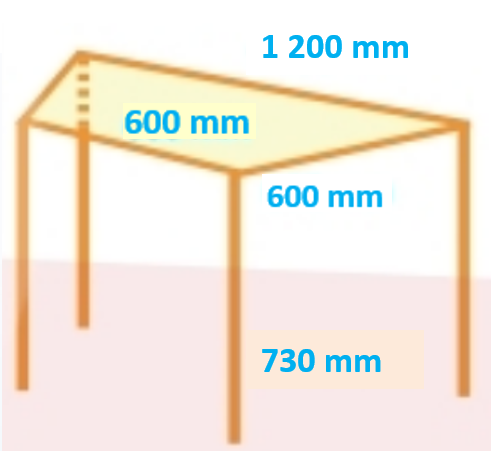 HOẠT ĐỘNG NHÓM:
Giải:
+Chu vi của mặt bàn:
  600 + 1 200 + 600 + 600 = 3 000(mm)
+Số mét thép cần làm chiếc khung bàn nói trên là:
3 000 + 4.730 = 5 920 (mm) = 5,92(m)
Luyện tập 1.
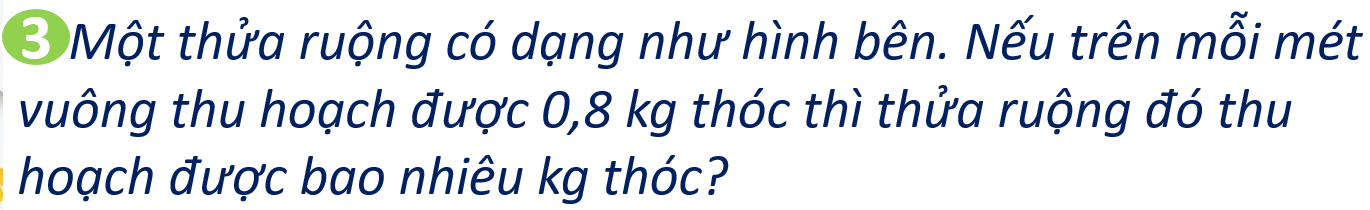 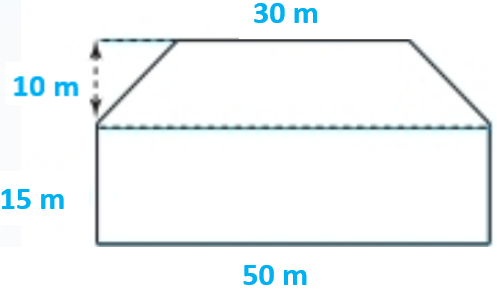 HOẠT ĐỘNG NHÓM:
Giải:
+Số thóc thửa ruộng đó thu hoạch được:
  0,8. 1 150 = 920 (kg)
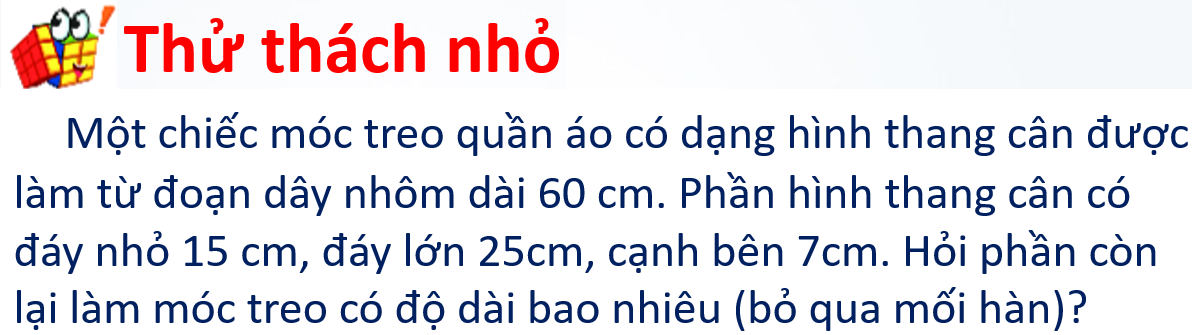 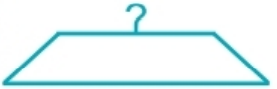 Giải:
+ Chu vi của hình thang cân là:
  15 + 25 + 7 + 7 = 54 (cm).
+ Phần còn lại làm móc treo có độ dài là:
  60 – 54 = 6 (cm).
2. Chu vi, diện tích của hình bình hành, hình thoi.
b
a
m
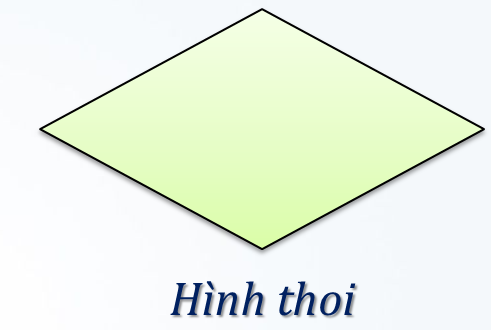 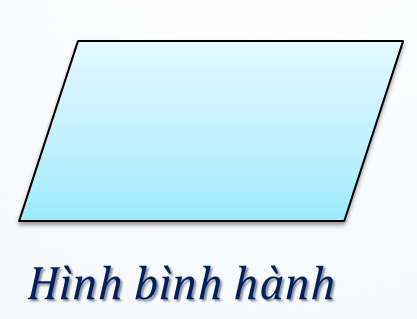 C = 4m
C = 2(a+b)
Ví dụ 3. Tính chu vi của hình bình hành có độ dài hai cạnh là 3cm và 5cm.
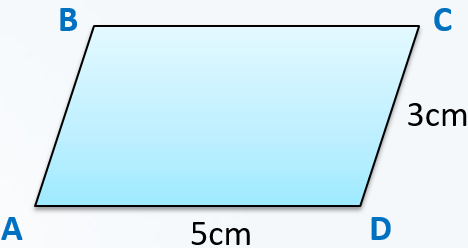 Giải:
+ Chu vi của hình bình hành là: 
              2.( 5 + 3) = 2.8 = 16 (cm).
Ví dụ 4. Một người làm khung thép cho ô thoáng khí cửa ra vào có kích thước và hình dạng như hình sau. Khung thép bên ngoài là hình chữ nhật có chiều dài 160 cm, chiều rộng 60 cm, phía trong là hai hình thoi cạnh 50 cm. Hỏi đề làm khung thép như vậy cho bốn cửa ra vào thì hết bao nhiêu mét dài thép? (Coi như các mối hàn không đáng kể).
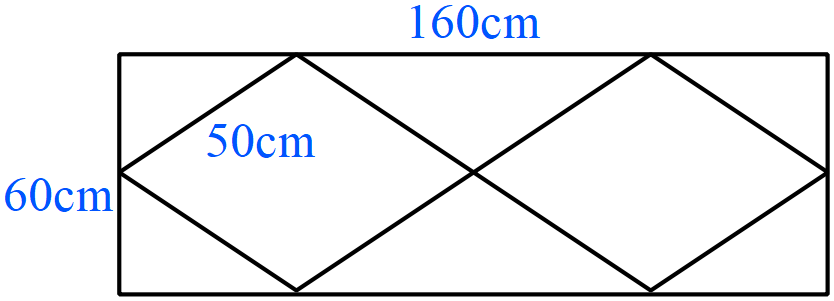 Giải:
+ Chu vi của hình chữ nhật là:
   2.(60 + 160) = 1. 220 = 440 (cm).
+ Chu vi của một hình thoi là:
         4. 50 = 200 (cm).
+ Độ dài thép để làm một ô thoáng khí là:
         440 + 2. 200 = 840 (cm) = 8,4 (m)
+ Độ dài thép để làm bốn ô thoáng khí là:
        4. 8,4 = 33,6 (m).
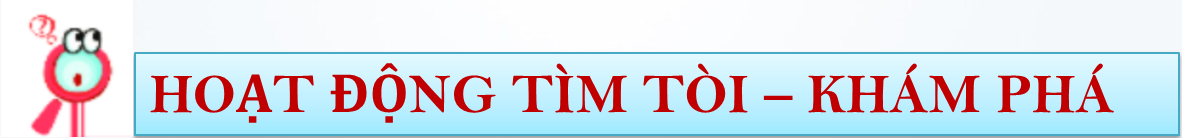 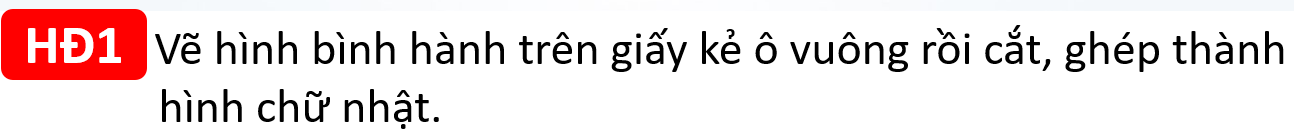 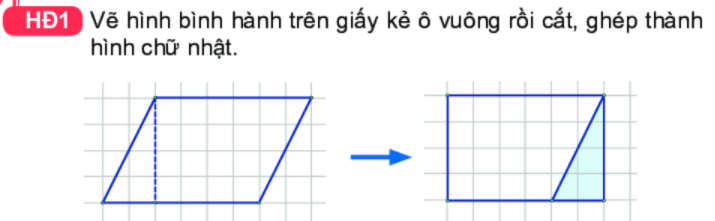 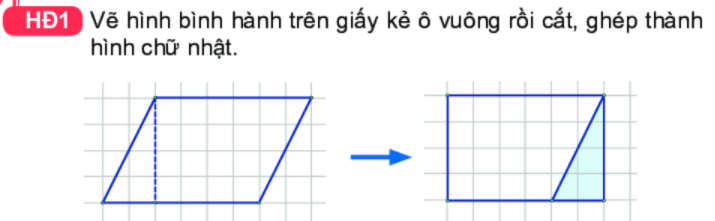 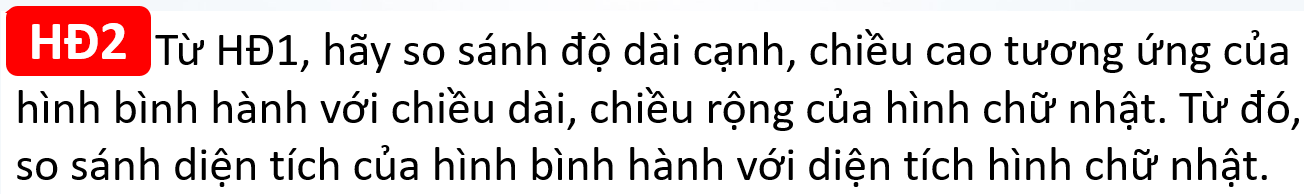 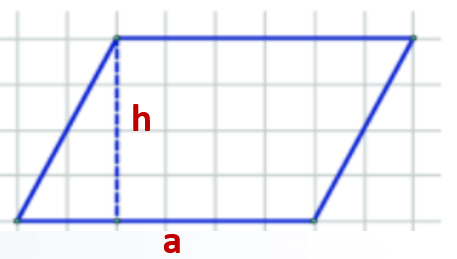 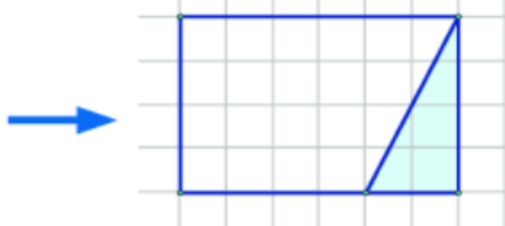 h
a
Diện tích của hình bình hành:
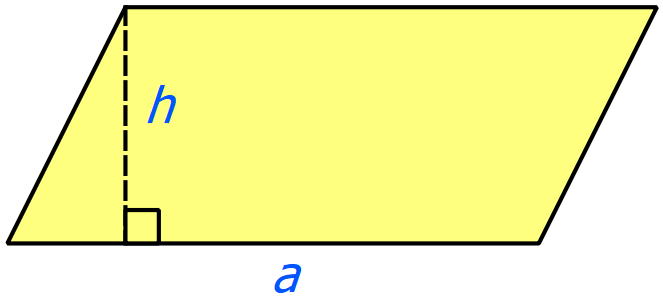 S = ah
(a là cạnh, h là chiều cao tương ứng)
Ví dụ 5. 
Một mảnh gỗ có dạng hình bình hành như hình dưới đây.
Tính diện tích của mảnh gỗ.
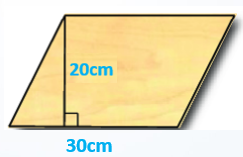 Giải:
Diện tích của mảnh gỗ là:
             S = 20. 30 = 600 (cm2).
Luyện tập 2
Trên một mảnh đất hình chữ nhật có chiều dài 12 m, chiều rộng 10 m, người ta phân chia khu vực để trồng hoa, trồng cỏ như hình bên. Hoa sẽ được trồng ở trong khu vực hình bình hành AMCN, cỏ sẽ trồng ở phần đất còn lại. Tiền công để trả cho mỗi mét vuông trồng hoa là 50 000 đồng, trồng cỏ là 40 000 đồng. Tính số tiền công cần chi trả để trồng hoa và cỏ.
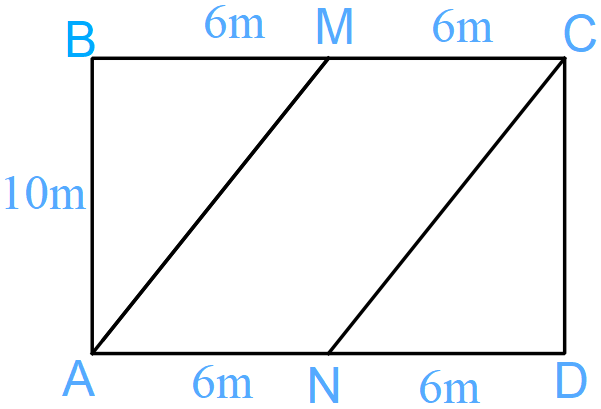 HOẠT ĐỘNG NHÓM:
Giải:
+ Diện tích của đám đất hình chữ nhật là:  
      S = 12. 10 = 120 (m2)
+ Diện tích của hình bình hành AMCN là:  S = 6. 10 = 60 (m2)
+ Số tiền công chi trả để trồng hoa là: 50 000. 60 = 3 000 000 (đồng).
+ Số tiền công chi trả để trồng cỏ là: 
                 40 000.(120 – 60) = 40 000.60 = 2 400 000 (đồng).
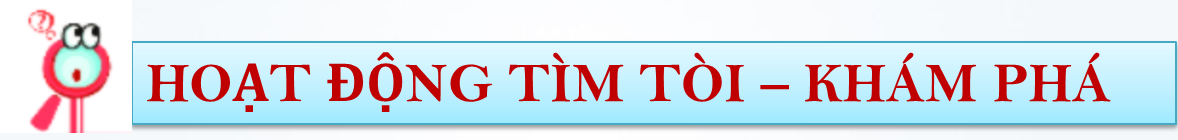 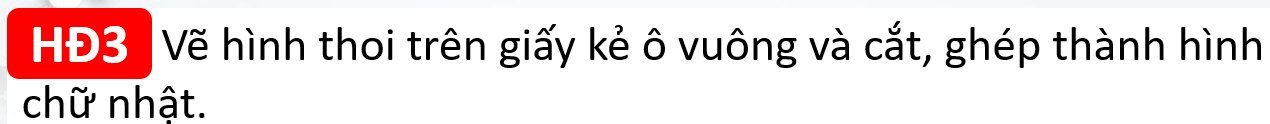 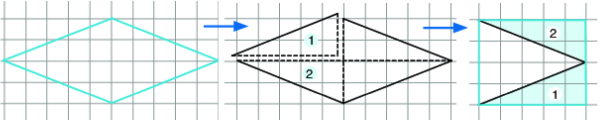 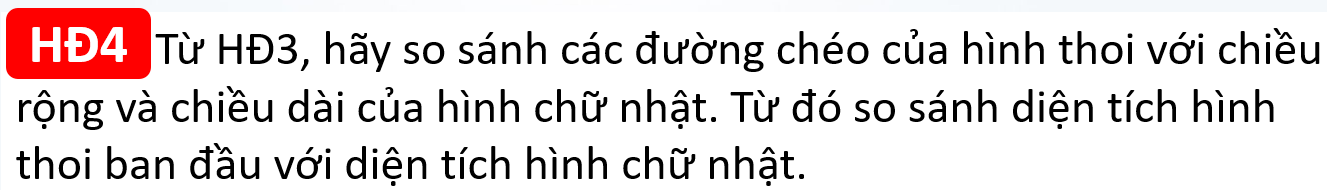 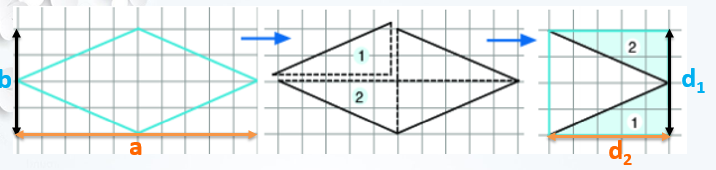 a = 2d2 ;
b = d1 ;
Diện tích của hình thoi:
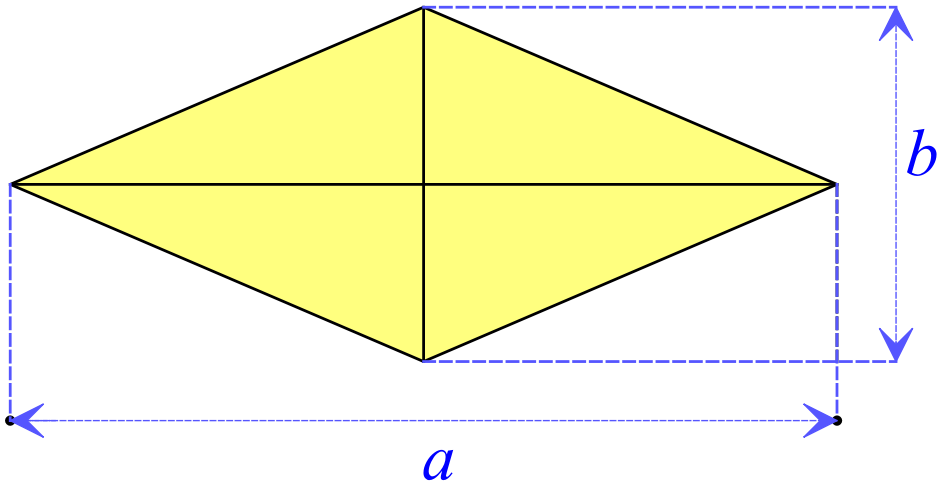 (a, b là độ dài hai đường chéo)
Ví dụ 6  
Tính diện tích hình thoi ABCD có hai đường chéo AC = 8 cm;
BD = 6 cm.
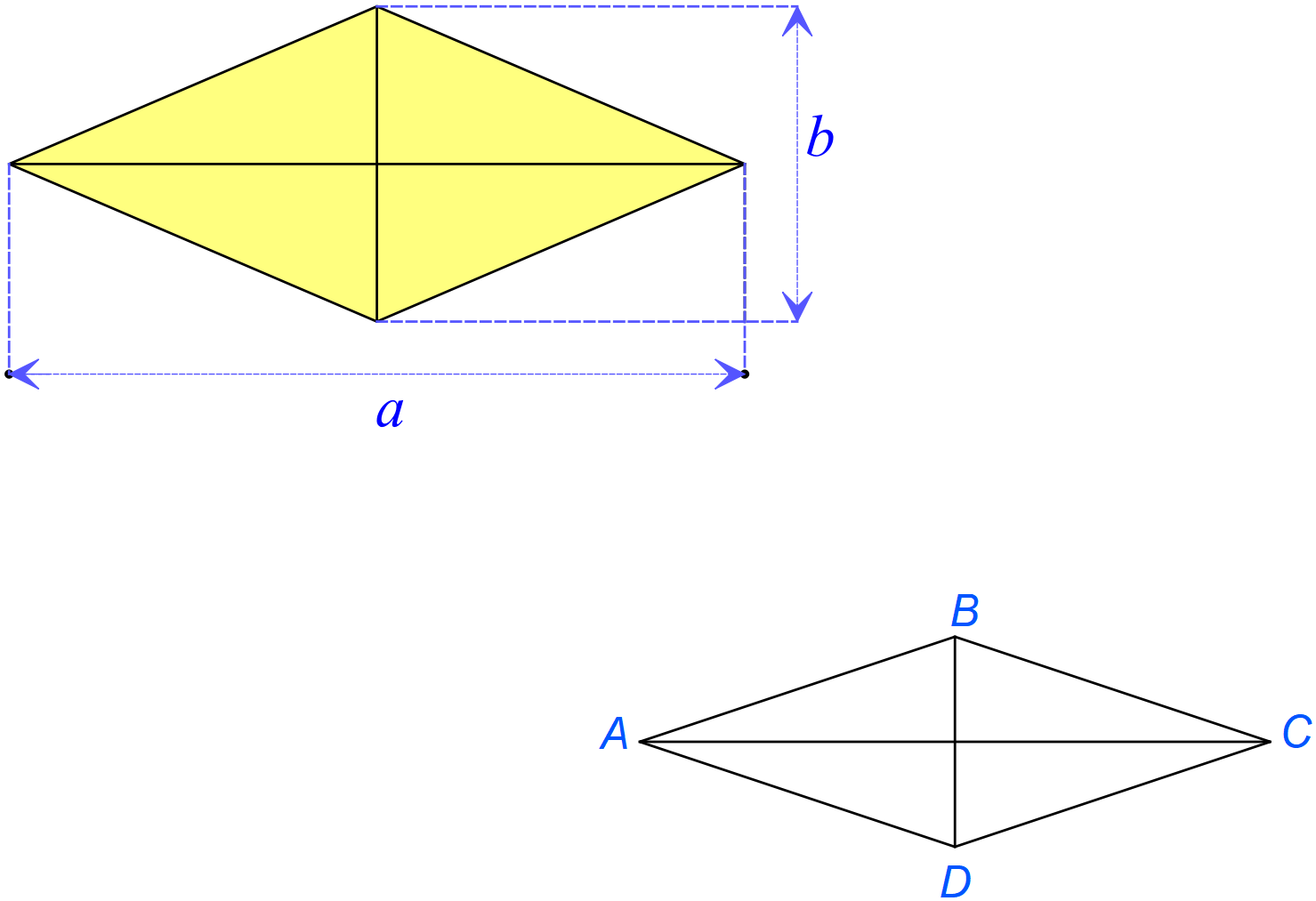 Giải:
Luyện tập 3
Trong mảnh vườn hình chữ nhật có chiều dài 8 m, chiều rộng 5 m, người ta trồng hoa hồng trong một mảnh đất hình thoi như hình bên. Nếu mỗi mét vuông trồng 4 cây hoa thì cần bao nhiêu cây hoa để trồng trên mảnh đất hình thoi đó?
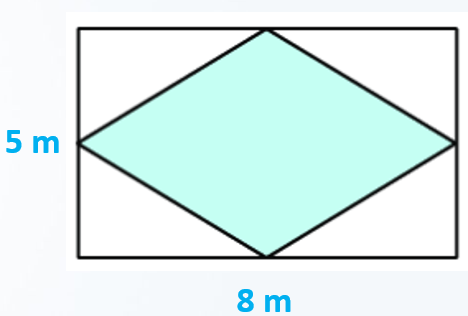 Giải:
+ Mỗi mét vuông trồng 4 cây hoa hồng, thì số cây hoa hồng cần để trồng trên mảnh đất hình thoi là:    	20.4 = 80 (cây).
CHU VI, DIỆN TÍCH CỦA MỘT SỐ TỨ GIÁC ĐÃ HỌC
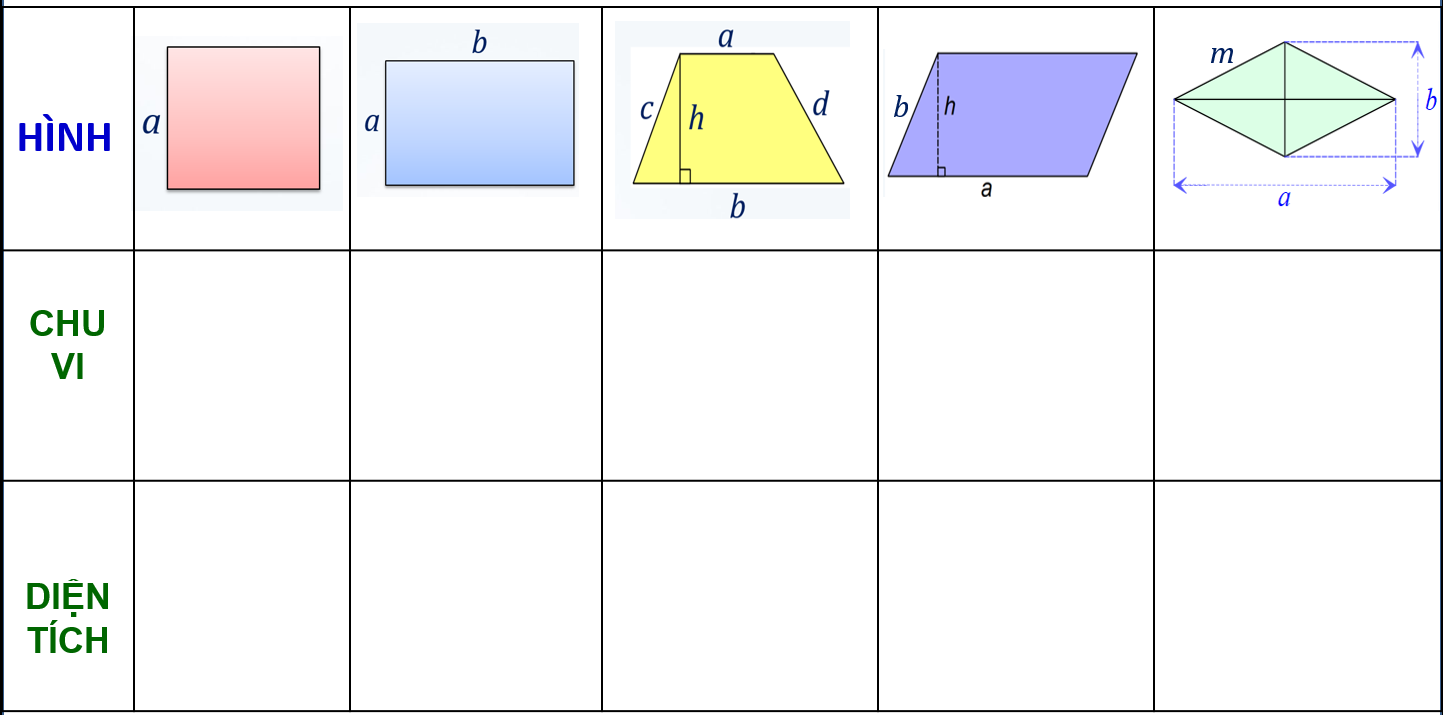 C = 4a
C = 2(a+b)
C = 2(a+b)
C = a+b+c+d
C = 4m
S =ah
S = a2
S = ab
LUYỆN TẬP
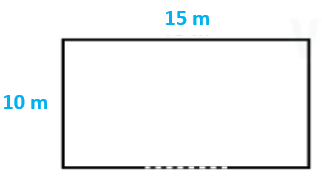 Giải:
+ Chu vi của khu vườn hình chữ nhật là: 
                                         C = 2.(15 + 10) = 2.25 = 50 (m)
+ Hàng rào của khu vườn dài: 50 – 5 = 45(m)
LUYỆN TẬP
Bài tập 4.19. Một mảnh ruộng hình thang có kích thước như hình dưới. Biết năng suất lúa là 0,8 kg/m2.
Tính diện tích mảnh ruộng.
Hỏi mảnh ruộng cho sản lượng là 
      bao nhiêu kilôgam thóc?
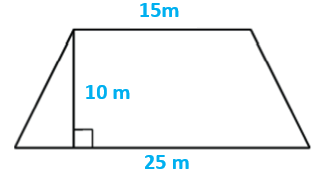 Giải:
+ Mảnh ruộng có sản lượng là:  0,8.200 = 160 (kg thóc).
LUYỆN TẬP
Bài tập 4.22. Một gia đình dự định mua gạch men loại hình vuông cạnh 30 cm để lát nền của căn phòng hình chữ nhật có chiều rộng 3 m, chiều dài 9 m. Tính số viên gạch cần mua để lát căn phòng đó.
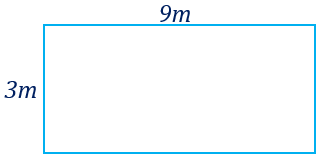 HOẠT ĐỘNG NHÓM:
Giải:
+ Diện tích của căn phòng là:  
      S = 3. 9 = 27 (m2)
+ Diện tích của một viên gạch là:  302 = 900 (cm2) = 0,09 (m2)
+ Số gạch cần mua để lát căn phòng là:
      27 : 0,09 = 300 (viên).
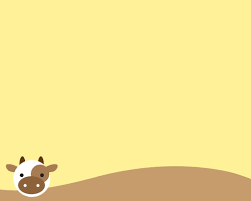 CHUỘT JERRY TÌM PHO MÁT
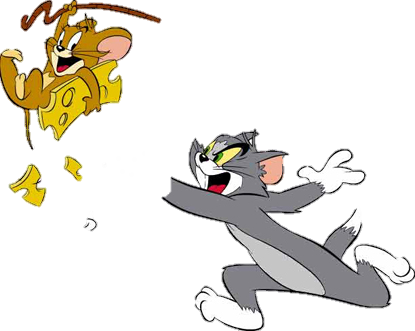 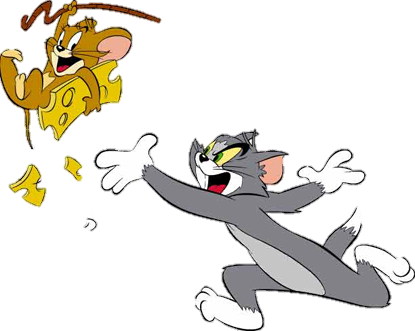 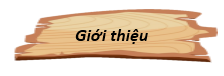 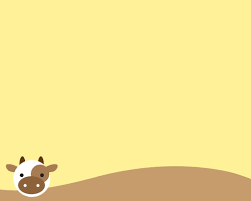 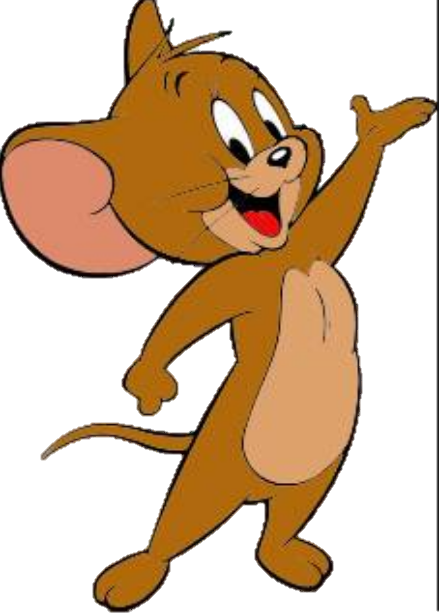 GIỚI THIỆU – LUẬT CHƠI
Có hai cánh cửa, một cánh cửa chứa miếng Pho Mát và một cánh cửa giấu Mèo Tom. Hãy giúp chuột Jerry lấy được miếng pho mát bằng cách đọc kỹ đề toán được đưa ra và lựa chọn cánh cửa phù hợp.
Thời gian suy nghĩ cho mỗi câu hỏi là 10 giây.
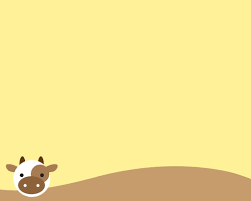 Exit
Câu 1
Câu 2
Câu 3
Câu 4
Câu 5
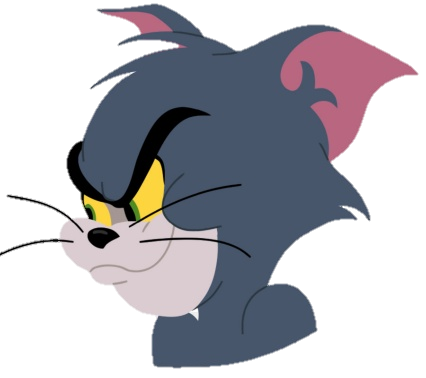 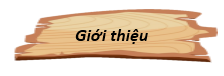 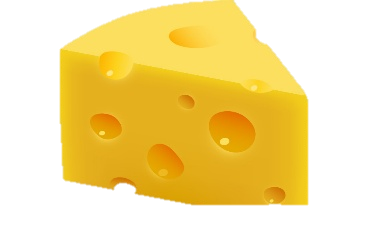 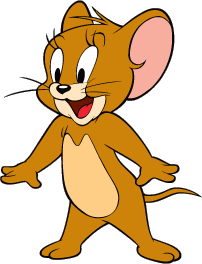 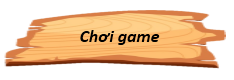 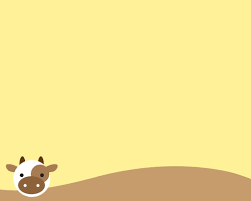 Home
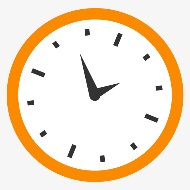 Diện tích của hình chữ nhật ABCD có AB = 4cm, BC = 6cm là:
08
07
00
09
10
04
06
01
02
05
03
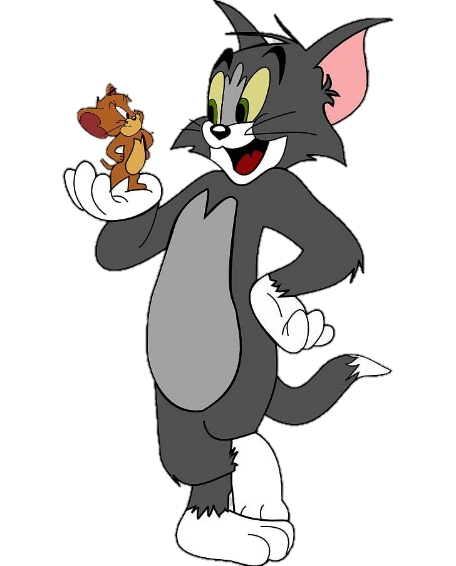 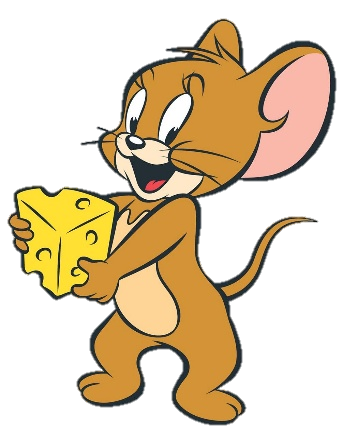 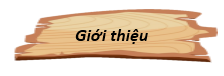 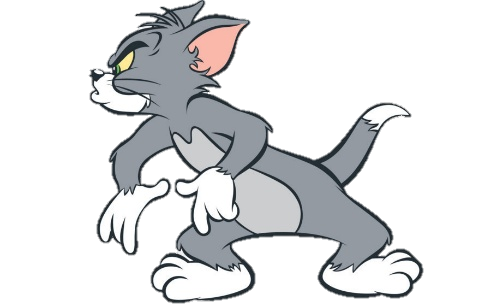 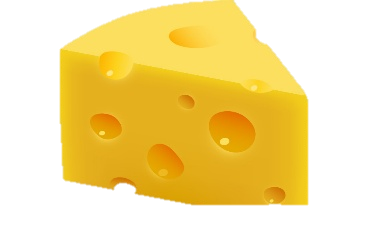 24cm2
20cm2
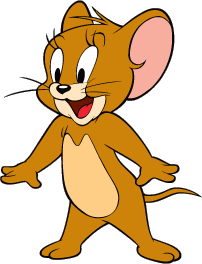 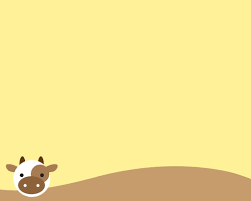 Home
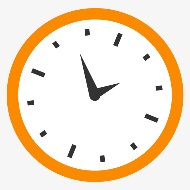 Hình thoi MNPQ có cạnh MN = 7cm. Chu vi của hình thoi là:
08
07
00
09
10
04
06
01
02
05
03
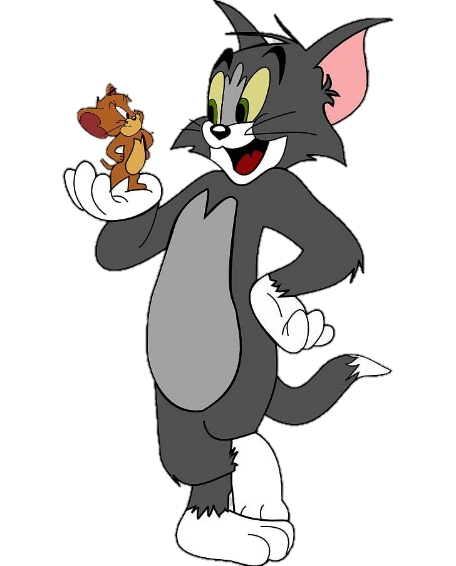 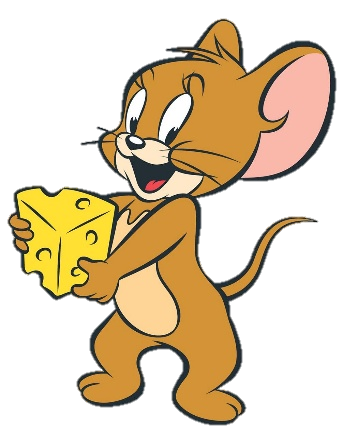 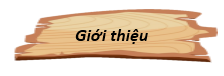 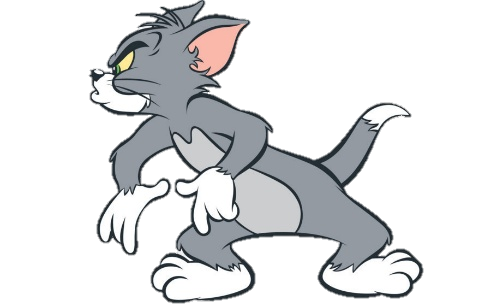 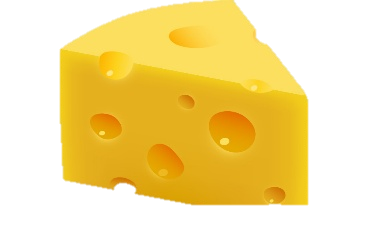 28cm
49cm
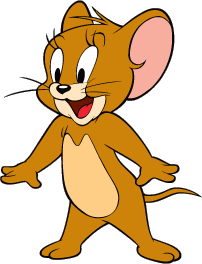 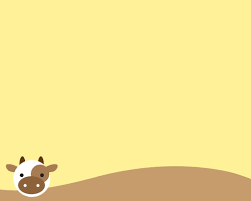 Home
Cô giáo ra bài toán: Tính chu vi của khu vườn có chiều rộng 25m, chiều dài 300dm. 
Bạn Na đã làm như sau: 
Chu vi của khu vườn là: C = 2.(25 + 300)= 650 (m).
Em hãy cho biết bạn Na đã làm đúng hay sai?
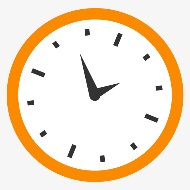 10
08
07
05
04
03
02
00
09
06
01
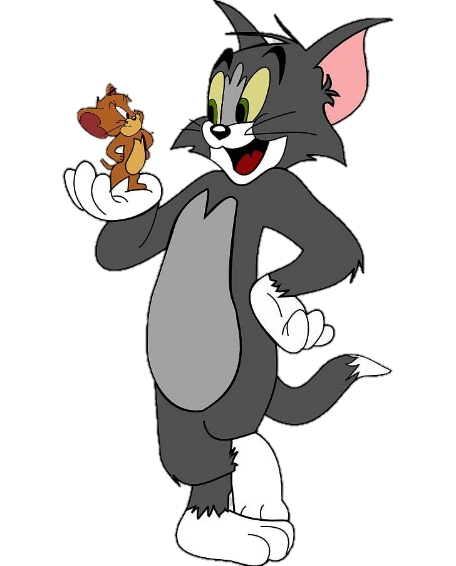 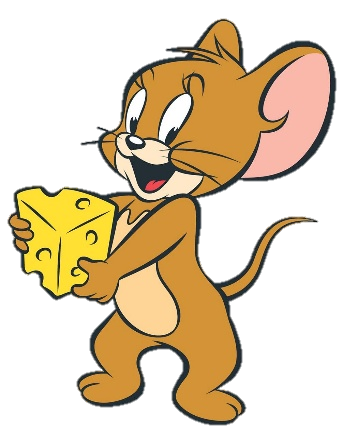 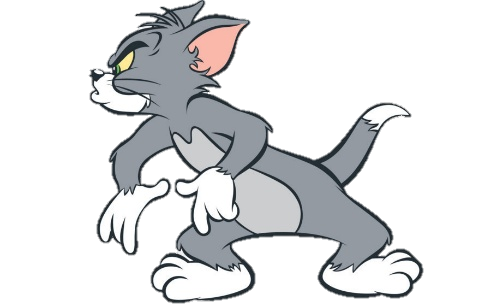 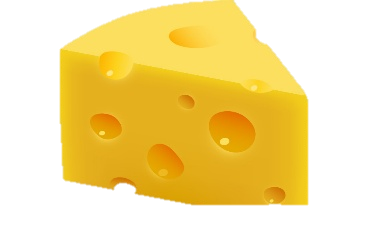 ĐÚNG
SAI
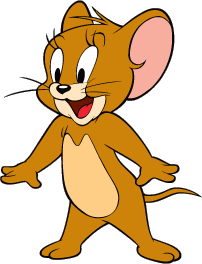 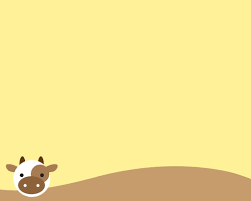 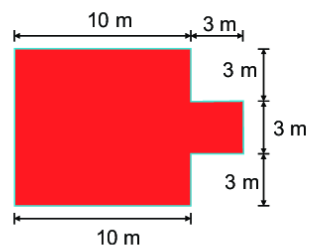 Cho một khu vườn với kích 
thước như hình bên. 
Chu vi của khu vườn là:
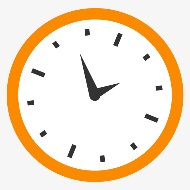 Home
09
02
00
03
06
01
05
04
08
07
10
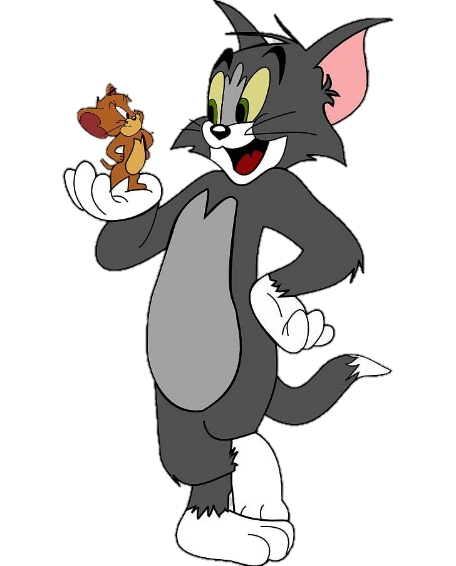 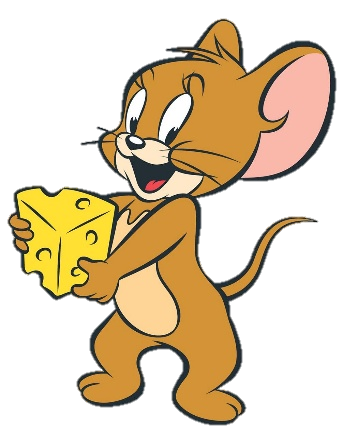 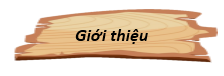 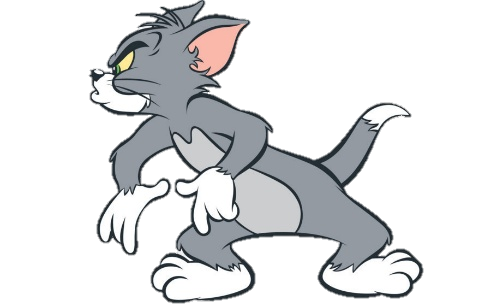 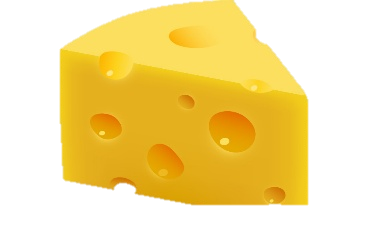 44 m
41 m
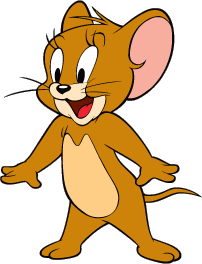 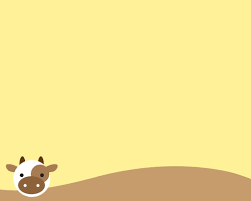 Home
Cho một khu vườn với kích 
thước như hình bên. 
Diện tích của khu vườn là:
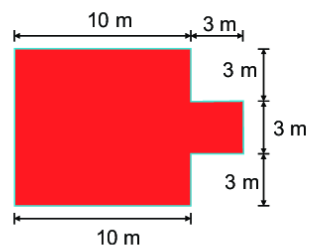 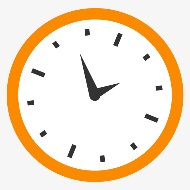 10
08
07
05
04
09
06
03
02
01
00
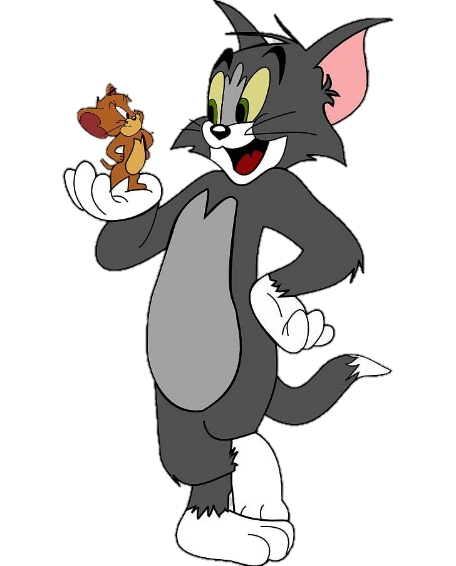 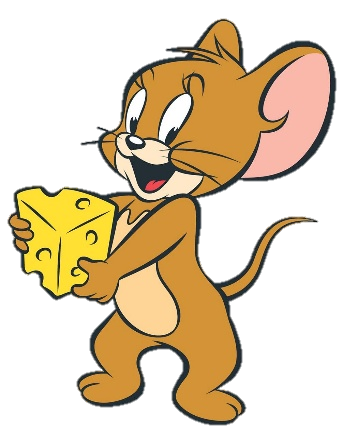 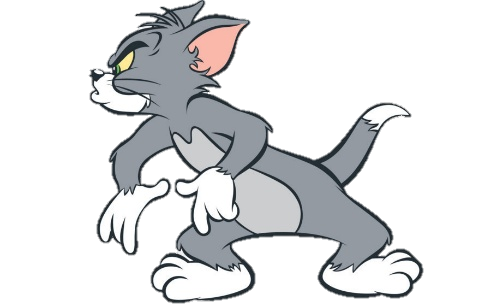 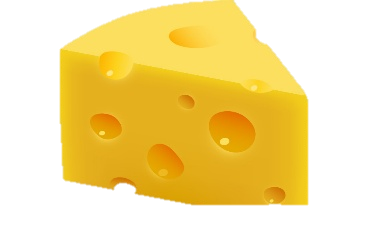 90 m2
99 m2
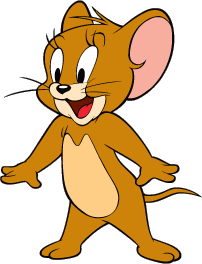 Hướng dẫn về nhà
Ôn tập, nắm kĩ các công thức tính chu vi, diện tích của các tứ giác đã học. 
Xem lại các ví dụ, bài tập đã làm.
BTVN: 4.20; 4.21/sgk.
Xem trước nội dung bài : LUYỆN TẬP CHUNG.
Tạm biệt, hẹn gặp lại các em!